Chapter 8 :  Software Quality Assurance
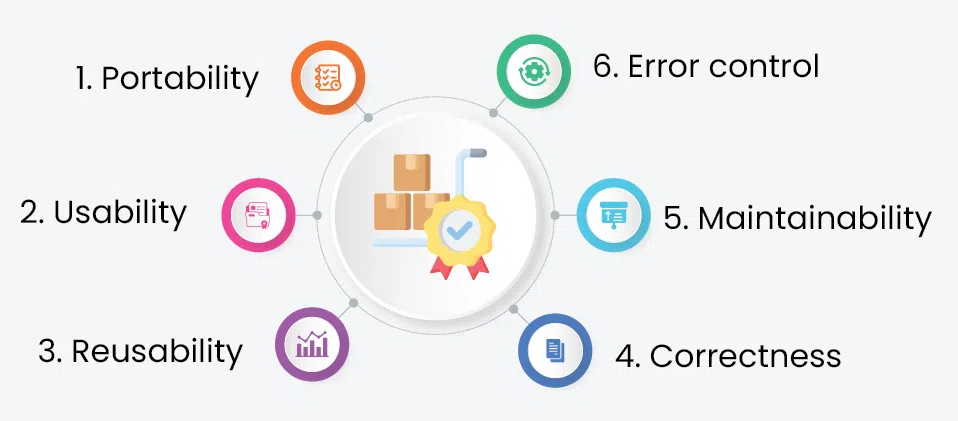 Assit.prof. Juthawut  Chantharamalee 
Curriculum of Computer Science
Faculty of Science and Technology,  Suan Dusit University
Four Stages of Software Development
1. Software Requirements Specification
2. Software Design
3. Implementation (Coding & Module Testing)
4. Integration  & Testing
Each stage will require some sort of Software Quality Assurance (SQA).
What is SQA?
In respective stages of software development
 The degree to which a system, component, or process meets specified requirements.
 The degree to which a system, component or process meets customer or user needs or expectations.
Software Quality Assurance
SQA encompasses the entire software development process
1. software requirements
2. software design
3. coding
4. source code control
5. code reviews
6. change management
7. configuration management
8. release management
IEEE Std 730-2002 SQAP
IEEE Std 730-2002
Targeted Audience
Content of SQAP - Software Quality Assurance Plan1)
1. Purpose
2. Reference documents
3. Management
4. Documentation
5. Standards, practices, convention, and metrics
6. Software Reviews
7. Tests
8. Problem reporting and corrective actions
9. Tools, techniques, and methodologies
10. Media control
11. Supplier control
12. Records collection, maintenance, and retention
13. Training
14. Risk management
15. Glossary
16. SQAP change procedure and history
1) Underlined sections will be included in our project’s SQAP
Reviews in Project Life Cycle
Testing
1. Unit Testing 
  – individual components are tested for correctness.
2. Integration Testing 
   - units that have already been tested are combined into a component and the interface between them is tested. Identifies problems that occur when units are combined.
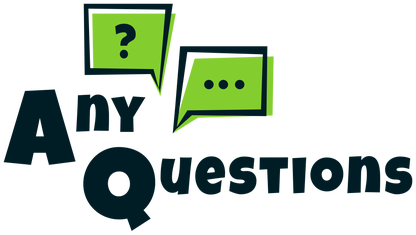